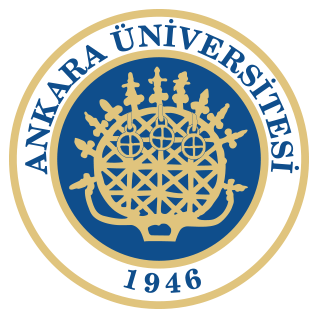 Halkla İlişkiler ve İletişim
5. Ders
Halkla İlişkiler Uzmanlarının Nitelikleri
Edward Bernays’a göre, halkla ilişkiler danışmanı, hedef kitlelerin düşüncelerini, görüşlerini, davranışını anlamalı ve bunlardan müşterisini haberdar etmeli, aynı biçimde müşterisinin de düşüncelerini, benimsediği ilkeleri, halkın anlamasını sağlamalıdır. Bernays, halkla ilişkiler uzmanının görevinin, gazetelere haber sağlayan basın ajanından farklı olduğunu belirtmekte, yeni arayış ve yaklaşımlarla kamuoyunun ilgisini çekecek konular yaratılması gerektiğini ileri sürerek hedef kitlenin dikkatinin çekilmesini önemsemektedir.
Halkla İlişkiler Uzmanlarının Nitelikleri
Halkla ilişkiler alanında çalışacak olan kişiler, akademik eğitim yanında, sınavla ölçülmesi zor ama uygulamada gerekli olan sağduyu genişliği, örgütlenme, eleştiri ve tarafsız olabilme, empati kurabilme yeteneğine sahip olmalıdır. 
Soğukkanlı olabilmek, ayrıntıları görebilmek, gerekli olduğunda saat sınırı olmadan çalışabilmek, mizah duygusu, yaratıcılık ve esneklik, aynı anda pek çok sorunla uğraşabilmek ve sorun çözme yeteneği gibi diğer bireysel beceriler de halkla ilişkiler alanında çalışacak olanların sahip olması gereken diğer özelliklerdir.
Halkla İlişkiler Uzmanlarının Nitelikleri
Kurumsal düzeyde giderek yönetim fonksiyonu haline gelen, pazarlama iletişimi içinde önemli bir işlev üstlenen disiplinlerarası olgu olarak halkla ilişkiler, bireysel düzeyde iletişim, işletme, yönetim teori ve teknikleri hakkında bilgi sahibi olmayı gerektirmektedir. 
 Halkla ilişkiler eğitimi haber bülteni yazmak, işletme ve sosyal bilimler alanında eğitim ve deneyime sahip olmak gibi eğitimsel niteliklerin yanında dışa dönük kişilik, liderlik gibi kişisel becerilerin de geliştirilmesini sağlamalıdır. 
Halkla ilişkiler alanında çalışanların gündemi, sosyo-ekonomik gelişmeleri takip etmeleri olası gelişmeleri öngörebilmeleri açısından da büyük önem taşımaktadır.
Halkla İlişkilerde Stratejik Yönetim
Planlama aşamasında hedefler, hedef kitleler ve iletişim mesajları elde edilen bilgileden faydalarak belirlenir. Hedef kitleye neyin, nasıl söyleneceğinin kararı verilir, planlananlar uygulamaya geçilir. Hazırlanan mesajlar çeşitli iletişim araçları aracılığıyla hedef kitleye ulaştırılır. Kampanyanın sonuçlarının değerlendirilme aşaması ise, son adımdır. 
Halkla ilişkiler kampanya planlaması, uygulaması ve yönetilmesi futbol maçı öncesi taktikler üzerinde çalışmaya benzetilebilir. Buradaki amaç topa sahip olmaktır. İletilmesi gereken ana mesajların neler olduğunu saptayıp ve onları oyunun içinde tutmak için stratejiler üretiyorken, bir yandan da bir sonraki halkla ilişkiler golünü atmak için fırsat kollanıyorsa işin profesyoneli haline gelmek mümkündür.
Planlama Süreci
Halkla ilişkiler çeşitli kitlelerle ikna, temsil, eğitim, bilgilendirme, imaj oluşturma ve itibar yapılandırma gibi amaçlarla uzun dönemli sağlıklı ilişkiler kurmaya dayalı bir yönetim fonksiyonudur.
Halkla ilişkilerin stratejik yönetimi, sorunların belirlenmesinden, çözüm önerilerinin hazırlanmasına, planlama aşamasının değerlendirme aşamasına kadar yönetim süresinin en önemli unsurdur. 
Halkla ilişkilerde stratejik yönetim amaç odaklı, araştırmaya dayalı, uygulanabilir taklitlerin bulunduğu ölçülebilir bir süreçtir. Kurumun vizyonu ve misyonundan bağımsız düşünülemez, kurumun kısa ve uzun dönemli amaçları, rekabet alanları, güçlü ve zayıf yönleri, taklitleri, fırsatları ile doğrudan ilgilidir. Stratejiler halkla ilişkilerin amaç odaklı, araştırmaya dayalı uygulanabilir taktiklerin bulunduğu ölçülebilir bir sürecin aracıdır (Uludağ, 2008, s. 82).
Planlama Süreci
Bu doğrultuda halkla ilişkilerin durumsal rollerini şu şekilde sıralamak mümkündür: İkna edici, temsil edici, eğitici, yenilikçi, bilgi sağlayıcı ve itibar yöneticisi olmaktadır. Uygulanan birincil işlevler ise: Araştırma, imaj oluşturma, danışmanlık, yönetim, erken uyarı, yorum, iletişim, arabuluculuk şeklinde sıralanabilir. 
Taktikler ve yararlanılan araçlar ise öncelikle duyurum olmak üzere haber duyurularından konuşmalara, web sitelerinden kurumsal reklama kadar uzanır (Hutton, 2001: 394-397).
Planlama Süreci
Vizyon (Vision): Yazılı ifade edilen konseptir. Temelini organizasyonun fonksiyonu, görevi ve bakış açısını belirler. 
Misyon (Mission): Stratejiyi destekleyen organizasyonun en önemli isteğidir. 
Strateji (Strategy): Amaçlara ulaşmak için eldeki güçlerin veya kaynakların dağıtım planıdır. 
Politika (Policy): Karar vermede kriterleri oluşturan resmi veya gayrı resmi kurallardır. 
Hedef (Objective): Amaçlardan daha uzun dönemli olarak görülen hedef, ölçülebilir ve başarılması gereken konuyu ifade eder. 
Amaç (Goal): Kısa dönemdeki hedefleri ifade eden amaç, hedeflerin temel yapı taşını oluşturur. 
Gaye (Aim): Hedef ve amacın kombinasyonu olan gaye uzun dönemli veya kısa dönemli olabilir. Umut ve arzu gibi unsurları da kapsayabilir. 
Taktik (Tactic): Kısa vadeli hedeflere ulaşmada kullanılan kararlar ve aksiyonlardır.
Planlama Süreci
Strateji ve taktik birbirleriyle ilişkili iki kavramdır. 
Taktik belli bir amaç doğrultusunda fırsatların ve kaynakların en iyi şekilde kullanılabilmesi için kısa vadeli kararlardır. Genel olarak uygulamaya yönelik olan taktikler, harekete ve ayrıntıya odaklıdırlar. 
Stratejiler, uzun dönemli bir bakış açısına sahiptir. Belirlenen amaçlara ulaşmak için eldeki güçlerin veya kaynakların dağıtım planları stratejiyi oluşturur. Stratejinin gerçekleştirilebilmesi için taktikler stratejiye yardımcı kararlardır. 
Uygulamaya yönelik olan taktikler ise, daha kısa dönemlidir. Taktiklerin daha ayrıntılı, daha sık değişebilen bir özelliği vardır.
Planlama Süreci
Stratejik planlamanın asıl amacı, stratejiler oluşturmak, bunları uygulamak ve sonuçlarını denetlemektir. 
Strateji NE’dir?2. Strateji NİÇİN oluşturulmalıdır?3. Strateji NE ZAMAN oluşturulacaktır?4. Strateji oluşturularak NEREYE ulaşılması hedeflenmektedir?5. Stratejiler NASIL oluşturulacaktır?6. Stratejiler KİM(ler) tarafından oluşturulacaktır?
(5N1K)
Doğru Strateji Oluşturma
Bütünü düşünün: Kurumun yürüttüğü pazarlama / iletişim faaliyetleri (sponsorluk, sektörle ilgili bir organizasyonda yer almak gibi) varsa gözden geçirilmelidir. Bu faaliyetler için halkla ilişkilerden yararlanarak nasıl desteklenebilir ve halkla ilişkiler bütçesinin ne kadarının ayrılabileceği belirlenmelidir. 
Bağlantıyı kaybetmeyin: Farklı aktivitelerden oluşan bir kampanya düzenlemek mümkün olsa da bütün kampanyayı ana bir tema üzerine oturtmak gerekir. Bu tür bir planlama halkla ilişkiler çalışmalarının daha net olmasının yanısıra bir hedefe odaklanarak yürütülmesini sağlar. 
Kaynaklar konusunda gerçekçi olun: Halkla ilişkiler diğer pazarlama yöntemlerinden kimi zaman daha uygun, kimi zaman ise daha maliyetli olabilir. Bütçeyi çok iyi planlamak gerekir. Halkla ilişkiler amaçlarını gerçekleştirebilmek için kaynağa ihtiyaç vardır. Bu nedenle varolan bütçeyi çok iyi değerlendirmek başarılı bir kampanya için önemlidir.
Doğru Strateji Oluşturma
Esnek olun: Halkla ilişkiler kampanyasında varılmak istenilen hedef çok net olarak be- lirlenmelidir. Ancak bu hedefe ulaşmak için seçilecek yol ve yöntemler konusunda esnek olmak gerekir. Esnek strateji ortaya çıkacak yeni fırsatların değerlendirilmesinde kampanyaya destek olabilir. 
Hedef kitleye odaklanın: Halkla ilişkiler kampanyası herkese yönelik planlanırsa be- lirlenen stratejilerin başarıya ulaşması pek mümkün değildir. Yapılması gereken ulaşılmak istenen hedef kitlenin özelliğine uygun faaliyetler gerçekleştirilmelidir. 
Araştırmalardan yararlanın: Az bilgi ile başarıya ulaşmak zordur. Bu nedenle üzerinde çalışacağımız konuya ilişkin araştırmaya önem vererek başarılı işler yapmak mümkündür. 
Zamanı iyi değerlendirin: Kampanyanın belirlenen hedefe ulaşması için dikkat edilmesi gereken bir diğer durum ise zamanı iyi planlamaktır.
Doğru Strateji Oluşturma
Pierce ve Robinson stra- teji oluşturanların izleyeceği yolu şöyle belirlemektedir (Aktaran Davis, 2003: 151): 
• Kurum misyonu geliştirilmesi• Kurum profili geliştirilmesi• Dış çevresel öngörüler• Seçeneklerin belirlenmesi için interaktif fırsat analizi• Misyonla uyumlu olan ve arzu edilen seçeneklerin belirlenmesi• Seçenekleri tatmin edebilecek uzun vadeli hedefler ve kısa vadeli stratejilerin belirlenmesi 
Daha önceki hedef ve stratejilerle uyumlu, yıllık amaç ve kısa vadeli hedeflerin belirlenmesi 
• Uygulama• Gözden geçirme ve değerlendirme
Başarılı Kampanyaların Özellikleri
Başarılı kampanyalar, hedef kitlesine kendini hissettirebilen, fark yaratan, gündemi oluşturabilen, hedef kitlesini kampanyanın hedefleri doğrultusunda harekete geçmesini sağlayabilen işler oluşturabilmektir. 
Halkla ilişkiler kampanyalarının başarısı kurumu güç- lendirir. Kuşkusuz bu başarılar kurumun pek çok alanda başarısını da tetikleyebilen bir durumdur. 
“Başarıyı yakalamanın en önemli yolunun, kampanyaya doğru yerden başlamayı bilmektir.”
Başarılı Kampanyaların Özellikleri
Newsom, Turk ve Krucke- berg başarılı kampanyaların beş temel özelliğini şöyle sıralamaktadır (2007: 302): 
• Önceliği olan kitlenin ihtiyaçlarının, amaçlarının ve olanaklarının değerlendirilmesi • Sistematik kampanya planlaması ve uygulaması• Kampanya planında düzenli yürüyen kısımların ve düzenli yürümeyen kısımlarda ekstra çaba veya değişikliğin nerede gösterilmesi gerektiği ile ilgili olarak sürekli izleme ve değerlendirme• Kitle iletişim araçları ve bireylerarası iletişimin tamamlayıcı rollerinin dikkate alınması• Her öncelikli kitle için uygun medyanın seçimi (mesajı ulaştıracak her aracın yeteneğini dikkate alarak)
Sorunu Saptama
Bu aşama ayrıntılı bir araştırmayı gerektir. Üzerinde çalışılacak konu hakkında ve hedef ile ilgili detaylı bir bir bilgi olmadan kampanya planlamasına başlanırsa başı, sonu, amacı belli olmayan, dağınık bir kampanya ortaya çıkar. Kuşkusuz böyle bir kampanyanın sonuçları başarısız olacaktır. 
Halkla ilişkiler süreci öncelikle hangi konu üzerinde çalışılacaksa o konunun belirlenmesi ve bunun bir sorun cümlesi biçiminde ifade edilmesi ile başlar. Sorunun geçicici tanımlanabilmesi için araştırmanın birinci safhasında neyin söz konusu olduğu ortaya konulmaya çalışılır. Bunun için dikkate alınması gereken bazı noktalar vardır. Bunları kısaca şöyle sıralanabilir (Okay; 2002:243-246):
Sorunu Saptama
Kurumun kendisi hakkındaki düşünceleri 
Organizasyon ile ilgili temel veriler 
Hedef saptama
Görevler/sorunlar 
Organizasyonun ve sorunun yapısı 
İlgililer 
Hedef grupları; medya tüketim alışkanlıkları 
Rekabet 
Kurum dışındakilerin (harici) görüşleri 
Kurum içindekilerin (dahili) görüşleri 
Etkiler
Kaynaklar
Sorunu Saptama
Araştırmanın ikici safhasında “neye ulaşılmak isteniyor?” sorusuna yanıt aranır.  
ikinci safhada, birinci safhada geçici olarak belirlenen noktaları kesinleştirebilmek için bir analiz gerçekleştirilir ve ayrıntılı veri değerlendirmesi yapılır. Bu ikinci analiz safhasında da açıklığa kavuşturulması gereken noktalar şunlardır (Okay, 2002: 246-248): 
• Kurum imajının analizi• Veri temeline dayalı olarak organizasyonun faaliyetlerinin analizi• Dağıtım yollarının analizi• Fiyat politikasının analizi• Kurumun kendi faaliyetlerinin analizi• Çevrenin analizi• Diyalog gruplarının /Hedef gruplarının analizi• Hedef gruplarıyla iletişim imkânlarının analizi
SWOT Analizi
SWOT (Strength, Weakness, Opportunity, Threat): SWOT İngilizce “Strength” (güçlü yönler), “Weakness” (zayıf yönler), “Opportunity” (fırsatlar), “Threat” (Tehdit ve tehlikeler) kelimelerinin baş harflerinin birleştirilmesiyle oluşturulmuştur. 
Stratejik yönetim, planlama sürecinin temel parçalarından biri işletme ve işletme çevresinin analizidir. 
Kuşkusuz bu doğrultuda mevcut durum analizi, yöneticiler açısından önemli bir aşamadır. Yöneticilerin stratejik karar süreçlerinde, uygulamalarında rehberlik eder. 
Mevcut durum analizinin sadece yöneticilerin görüşlerine bağlı olmaması gerekir. Mevcut durum analizinin yöneticileri de içine alan bir grup faaliyeti olmalıdır.
SWOT Analizi
Üstünlük: İşletmelerin herhangi bir konuda rakiplerine göre daha etkili ve verimli olması haline üstünlük denir. Üstünlük, bir yetenek olabileceği gibi, örgütün kendine özgü bir varlığı ya da kaynağı, ya da pazarda avantaj sağlayan herhangi bir özelliği olabilmektedir 
Zayıflık: İşletmeyi diğer işletmelerin yanında zor ve zayıf bir durumda bırakan özel- liklerin yanı sıra işletmeyi dezavantajlı bir duruma sokan durumlar zayıflık olarak tanım- lanır. Bir yönetici için işletmelerin rakiplerine kıyasla mevcut güçlü ve zayıf yönlerinin açıkça bilinmesi stratejik seçim sürecini kolaylaştıracaktır. Aynı zamanda belirlenecek stratejilerin ve yapılacak planların gerçekçi olmasını sağlayacak bir faktördür. İşletmenin güçlü ve zayıf yönlerini analiz eden yönetim aynı zamanda, mevcut ve gelecekteki strateji ve politikaları da analiz ederek değişen koşullara göre yönlendirebilme fırsatı yakalamış olacaktır.
SWOT Analizi
Fırsat: Stratejik yönetim açısından fırsatı, elverişli herhangi bir durum olarak tanımlamak mümkündür. Yeni bir ürünün ortaya çıkarılması, maliyet fiyatlarının düşmesi, uluslararası pazarların ortaya çıkması, vb. birçok durum işletme için birer fırsat niteliğindedir. 

Tehdit: Bazı faktörleri işletmeler göz ardı eder ve çeşitli tehditler ortaya çıkar. Rakiplerin yanısıra başka etkenlerin de kurumun planlarını etkileyecek faaliyetlerinin nelerden oluştuğu da tehditler konusunu kapsamaktadır.
Araştırma Yöntemleri
Halkla ilişkilerde kullanılan niteliksel araştırma türleri; odak grup görüşmeleri, derin- lemesine görüşmeler, vaka çalışmaları ve gözlemler olarak sıralan bilir. 
Odak Grup görüşmeleri kampanya ile ilgili fikir üretmek, ilgili grupların düşüncelerini öğrenmek, güdü ve tutumlarını belirlemek için uzman bir kişinin başkanlığında, 6-12 arasındaki sınırlı sayıdaki katılımcıların problemle ilgili, önceden hazırlanmış belli bir konuyu derinlemesine tartıştığı, çalışmalarında görüntü kaydının yapıldığı resmi olma- yan toplantıdır. 
Derinlemesine görüşmeler ise, görüşmeci ile katılımcının bire bir olarak yüzyüze yaptığı, süresi en az 30 dakika ile 2 saat arasında olan nitel veri toplama yöntemidir. 
Vaka çalışmaları ise, bireyleri, grupları, kurumları veya olayları sistematik bir şekilde incelemek için olası tüm veri kaynaklarının kullanıldığı, bir ortamın, tek bir kişinin, tek bir dokümanın ve olayın ayrıntılı olarak incelendiği bir çalışmadır. 
Gözlem ise, araştırmacının insanları, nesneleri ve olayları sistematik bir şekilde gözle- yerek teşhis ve not etme ile veri elde ettiği bir yöntemdir.
Araştırma Yöntemleri
Halkla ilişkilerde niceliksel araştırma yöntemleri ise, anket yöntemi, içerik analizi yöntemi ve örneklemedir. 
Yaygın olarak kullanılan, çok bilinen ve en çok bilinen veri toplama yöntemi olan anket yönteminde, ön testten geçirilerek hazırlanan ve bir takım sorulardan oluşan bir soru formunun görüşmeciler tarafından deneklere yüz yüze, postayla, e-postayla, telefonla ve SMS ile uygulanarak bilgi toplanması olarak tanımlanabilir.
Planlama
Halkla ilişkiler kampanyalarında araştırmadan sonra gelen aşama planlamadır. 
Gelecekle igili bir kavram olan stratejik plan kuruluşun uzun dönemde varmak istediği hedefe ilişkin kararları kapsar. 
Halkla ilişkiler kuruluşun stratejik planları ile birlikte planlanır ve stratejik planlama çalışması sorun çözücü olmaktan öte önlem alıcı olmalıdır. 
Planlamanın en az çaba, zaman ve harcama ile maksimum faydayı sağlayacak şekilde yapılması, yapılan faaliyetlerin de kaliteli olması gerekir.
Planlama
Sürelerine göre planlar 
 Kısa süreli planlar 
 Orta süreli planlar 
 Uzun süreli planlar 
Yinelemelerine göre planlar 
Bir kerelik planlar
Sürekli planlar 
Teknik yapılarına göre planlar
Değişmez planlar
Seçeneklere göre değişmez planlar 
Değişken planlar 
Kapsamlarına göre planlar
İşletme bölümleriyle ilgili planlar 
Genel planlar
Hedefleme
Planlamada en önemli aşamalardan birisi, sorunun belirlenip bu sorunu çözmek için hedeflerin saptanmasıdır. 
Kurumların çoğu uzun ve kısa vadeli hedeflerini yazılı hale getirirken, halkla ilişkiler konusunda bilgilenen yöneticilerin de talepleri artmaktadır. 
Kurumların yazılı hedef planlarında halkla ilişkilerin de yer alması gerekir (Peltekoğlu, 2001: 155). Halkla ilişkiler hedefleri nasıl bir sonuca ulaşılmak istendiğini ifade eder.
Hedefin Özellikleri
Arzu edilen bir getirinin tanımlanması (tanınırlığı arttırmak, ilişkileri geliştirmek, tercih edilirliği yaratmak gibi) 
Bir veya birden çok hedef kitlenin tanımlanması 
Konseptte ve pratikte ölçülebilir olması 
Araçları değil, sonucu hedeflemesi 
Bir zaman planlamasının olması
Hedef Belirlerken Dikkat Edilmesi Gerekenler
• Hedeflerin halkla ilişkiler hedefleri olmasına dikkat etmek• Kurumsal hedeflere öncelik vermek• Net olmak• Erişilebilir hedefler koyup, gerçekleştirilmesi olanaksız hedefler belirlememek• Değerlendirme yapabilmek için mümkün olduğu kadar somut, sayısal hedefler belirlemek• Bütçe içinde kalmak, bütçeyi aşmamak 
• Öncelikleri benimsemek
Hedef Kitle
Halkla ilişkiler açısından hedef kitleyi Robert Ross; “kuruluşun dikkate alması gereken, ortak beklentileri olan, kuruluşla doğrudan ya da dolaylı bağı olan insan toplulukları” olarak tanımlamaktadır (Aktaran; Peltekoğlu, 2001: 143). Diğer bir deyişle, işletmenin iletişim kurup mesajlarını iletmek istediği kişi ve kuruluşlar hedef kitleyi oluştururlar. 
Günümüzde yoğun rekabet altında olan kuruluşlar hedef kitleleri ile işbirliği yapmadan, onların düşüncelerini dikkate almadan ayakta kalamazlar. 
Halkla ilişkiler faaliyetlerinin amacı; kimi zaman bir organizasyonun ürün, hizmet veya eylemlerine karşı kamuoyu desteğini arttırmak, kimi zaman da siyasal bir partinin üye sayısını ve taraftarlarını arttırmak ya da sosyal amaçlı bir derneğin faaliyetlerine kamuoyunun ilgi ve bilgisini arttırmak da olabilir.
Hedef Kitleler
1. Her konuda aktif olan hedef kitleler2. İlgisiz olan hedef kitleler: Bu hedef kitle tüm konularda ihmalkâr ve hareketsiz olarak tanımlanabilir.3. Tek konuya odaklanan hedef kitleler: İlgili konunun sınırlandırılmış kısmında ya da tek bir konuda aktif olan hedef kitleler (Örneğin, hayvan hakları grupları gibi) 
4. Medyada yayınlananlardan sonra oluşan hedef kitleler: Bu hedef kitle grubu medyanın yayınından sonra aktif hale gelir. Sorun halkın gündeminde yaygın bir şekil- de konuşulan sosyal bir konuşma haline gelir.
Hedef Grupları Belirleme Yaklaşımları
Coğrafi: İnsanların nerelerde bulunduğunu doğal ve siyasi sınırlar göstermektedir. Ancak bu sınırlar içinde önemli farklılıklar konusunda çok az faydalı bakış açısı sağlamaktadır. Bu yaklaşımdan genellikle medya seçiminde ve nüfusun yoğunluğuna göre program kaynaklarını belirlemede faydalanılmaktadır. 
Demografik: Bireysel özellikler denildiğinde cinsiyet, yaş, eğitim durumu, medeni hal, gelir durumu en sık akla gelen özelliklerdir. Ancak bunlar insanların neden ve nasıl etkilendiği konusunda çok az bilgi vermektedir. 
Psikografik: Psikografi, demografik, davranışsal ve sosyo-ekonomik ölçütlerden daha geniştir. Psikografik çalışmalar tüketicinin kişiliği satın alma güdüleri, ilgi alanları, tavırları, inançları ve değerleri ile ilgili değişkenleri bulmak amacıyla yapılır. 
Güç: Yaşam biçimi durumunda faaliyet gösteren güç piramidinin en üstündeki insanları tanımlamaktadır. 
Konum: Bireylerin tutumlarını değil, içinde bulundukları durumu gösterir. 
İtibar: İtibar kavramı insanların algılamalarında etkili olan bilgileri veya etkili olanları ifade etmektedir. Bu hedef kitleler kanat önderleri veya etkileyiciler olarak adlandırılmaktadır. 
Üyelik: İnsanların bir mesleki birliğe veya gruplara üye olmaları belirli bir durumla bağlantılı olduklarını gösterir. 
Karar sürecindeki rol: Karar sürecinde gözlem yapmak belirli durumlar karşısında kimlerin karar vermede etkili olduğunu göstermektedir. Bu yaklaşım aktif hedef kitle arasında en aktif olanını tanımlamaya yardımcı olmaktadır.
Hedef Grupları Sınıflandırmak
Hedef kitleleri belirleyebilmek veya sınıflandırabilmek için çeşitli gruplandırmalar yapmak mümkündür (Okay, 2002: 225-227): 
İç ve dış hedef kitleler: İç hedef kitleler kurum içerisinde çalışan elemanlar, yö- neticiler, hissedarlar, direktörler vb. oluşmaktadır. Dış hedef kitleler ise kuruluşla doğrudan ilgisi olmayan müşteriler, basın, tedarikçiler, eğitimciler, toplumsal çev- reyi içermektedir. 
Birincil, ikincil ve marjinal hedef kitleler: Birincil hedef kitleler kuruluşun çalış- malarına yardımcı olabilirler. İkincil hedef kitleler ise biraz daha az öneme sahip- tirler. Marjinal hedef kitleler ise birincil ve ikincil hedef kitlelere göre en az öneme sahiptir. 
Geleneksel ve gelecekteki hedef kitleler: Geleneksel hedef kitleyi çalışanlar ve şuan ki müşteriler oluşturmaktadır. Öğrenciler ve potansiyel müşteriler ise gele- cekteki hedef kitleyi oluşturmaktadır. 
Savunanlar, karşıtlar ve fikrini ifade etmemiş hedef kitleler: Kuruluşlar ken- dilerini destekleyen ve kendilerine karşı olan hedef kitleleriyle farklı biçimlerde iletişim kurmalıdırlar. Kuruluşu destekleyen hedef kitlelerle inançları destekleyen biçimde iletişim kurulmalıdır. Kuruluşa karşı olan, değişen, şüpheci görüşe sahip hedef kitlelerle ise güçlü, ikna edici biçimde iletişim kurulmalıdır.
Olası Hedef Kitleler
Bir kurum için hedef kitle başlıklarını şöyle sıralayabiliriz (Seitel, 2004: 8): 
 Çalışanlar Çalışanların aileleri Yöneticiler-denetçiler Basın Hisseadarlar, ortaklar Yatırımcılar Rakipler Tedarikçiler Özel algı grupları Yerel çevreler Uluslararası topluluklar Bankalar, sigorta şirketleri Ticari birlikler Satıcılar, distribitörler Tüketiciler TBMM Üyeleri, yerel yönetimler
Amaçlar
Amaçlar belirli bir süre içinde gerçekleştirilmesi arzu edilen veya ulaşılmak istenen sonuçlardır. 
Aynı zamanda amaçları, hedeflere ulaşmayı sağlayan alt hedefler olarak da açıklayabiliriz. 
Halkla ilişkiler için amaçlar oluşturulurken öncelikli olarak kısa sürede değişebilecek davranışlara vurgu yapılmalıdır. 
Bunu takiben daha sonraki amaçlara ise uzun dönemde ulaşılmaya çalışılmalıdır.
Amaçlar
Halkla ilişkiler amaçlarının temelde başarılı olabilmesi için, amaç belirleme aşamasında bazı kriterlere uyulması gerekir (Tosun; 2003: 46-47): 
Amaçlar ölçülebilir olmalıdır. Başka bir deyişle kampanya sırasında ve sonunda başarı oranı ölçümlenebilecek şekilde ifade edilmelidir. 
Amaçlar, özellikle neyin veya nelerin hangi zaman diliminde gerçekleşmesi gerektiğini vurgulamalıdır. 
Amaçlar gerçekçi olmalıdır. Amaçların gerçekçi olmaması, zamanın, emeğin, bütçenin boşa gitmesine neden olur. 
Amaçlar açık, belirgin olmalıdır. Aynı zamanda kampanya çalışmasına katılan her- kes aynı amaca ulaşmak için çaba göstermelidir. 
Amaçlar bütünleşmiş olmalıdır. Diğer pazarlama çabaları ile birbirini desteklemeli ve bütünleşmiş olmalıdır.
Amaçlar
Halkla ilişkiler amaçlarının iş hedefleri ile doğru bağlantılı olup olmadığını anlayabilmek için bazı konulara dikkat etmek gerekir (Aydede, 2001: 99): 
İletişim açısından bakıldığında, yönetimin ulaşmak istediği hedeflerin ne olduğu ve bunların gerçekleştirilmesinde yardımcı olacak ya da bunu bozacak etkenlerin neler olduğu belirlenmelidir. 
Ortakların yönetimin aldığı kararlara tepkisinin ne yönde olabileceği dikkate alınmalıdır. 
Yönetim, hedeflediği hissedarlarının hangi tepkisinden memnuniyet duyacağı dikkate alınmalıdır. 
Halkla ilişkiler programlarının bu hedefleri gerçekleştirmede nasıl yardımcı olaca- ğı değerlendirilmelidir. 
Halkla ilişkilerin diğer iletişim yöntemlerinden daha etkin olmasını sağlayan rolü- nün ne olduğu belirlenmelidir. Halkla ilişkilerin reklam, promosyon, ve yönetim danışmanlarından daha etkin olarak neleri gerçekleştirebileceği değerlendirilmelidir.
Olası Amaçlar
• Borsada işlem gören hisselerin değerini arttırmak 
• Pazar payını arttırmak• Yeni yatırımlar yapmak• Yeni ihracat alanları yaratmak 
• Kuruluşa nitelikli işgören çekmek• Giderleri azaltmak
SON
5. Dersin Sonu
Teşekkürler
KAYNAKÇA
Geçikli, F. (2017). Halkla İlişkiler. Erzurum: Atatürk Üniversitesi Açıköğretim Fakültesi Yayınları.
KALENDER, A., PELTEKOĞLU, Z. F., BAYÇU, S., ERGÜVEN, M. S., YILMAZ, R. A., OKAY, A., & GÖZTAŞ, A. (2018). Halkla İlişkiler. Eskişehir: T.C Anadolu Üniversitesi Açıköğretim Yayınları Fakültesi Yayınları NO: 1676.